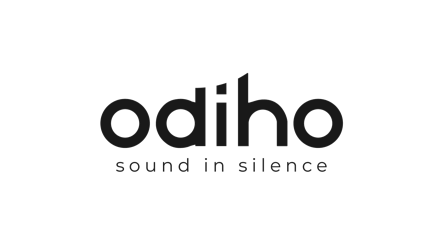 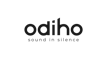 LE BESOIN
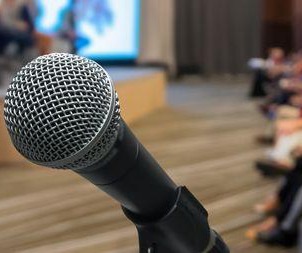 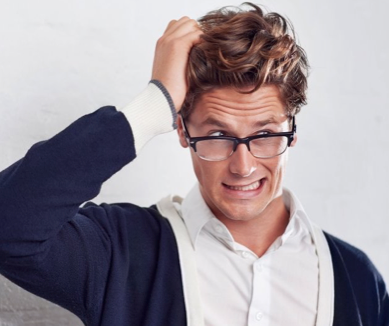 La qualité audio est 
ESSENTIELLE
lors de l’événement ou du salon
 
Chaque mot, chaque message doit être entendu et compris DISTINCTEMENT
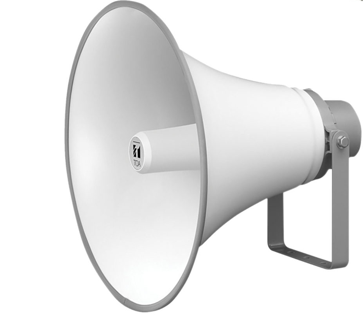 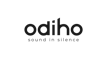 LE PROBLÈME
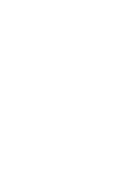 Les hauts parleurs


Qualité audio souvent discutable
Nuisances créées aux stands/ateliers voisins
Coûts et temps d’installation
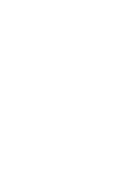 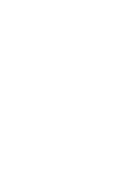 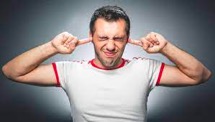 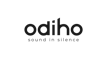 LE PROBLÈME
Le son est coupé sur
les écrans publics 
les écrans sur stand




l’impact et l’intérêt de l’écran sont réduits
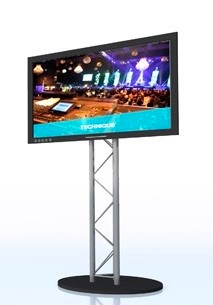 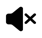 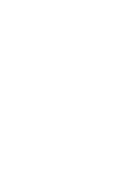 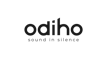 LE PROBLÈME
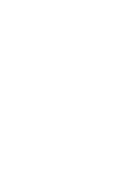 Les solutions alternatives:

Les casques de traduction HF 
=
logistique et coûts importants
(désinfection, distribution, perte, vol, maintenance…)
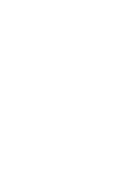 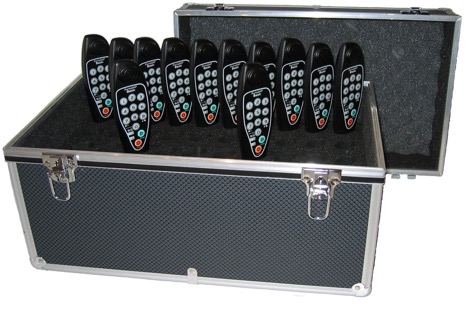 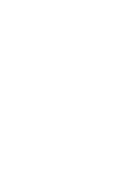 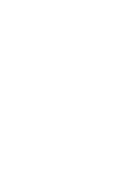 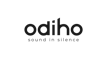 LA SOLUTION
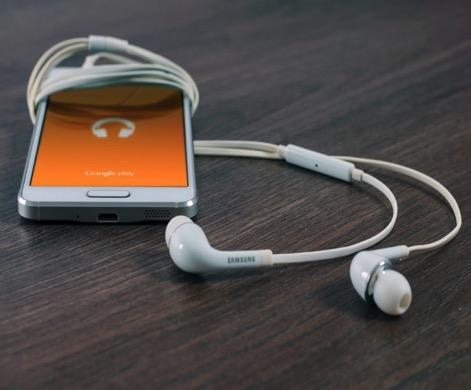 le son, en direct live, 

via le smartphone de chacun

=
Avantages multiples et 
ROI optimisé
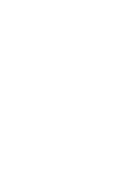 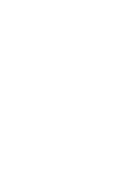 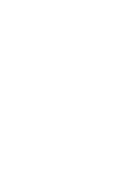 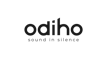 VIDEO DEMO (45’)
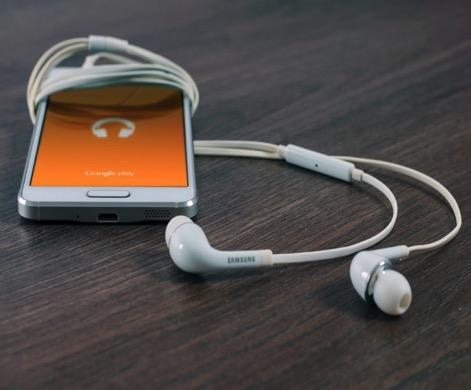 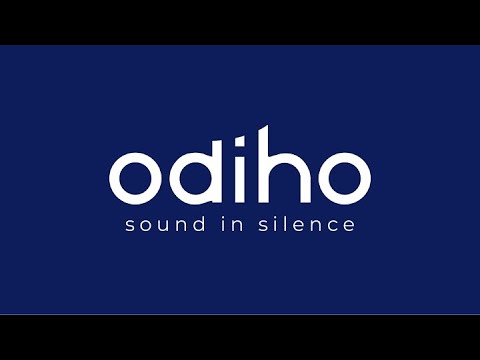 le son, en direct live, 

pour les salons, évènements et prises de parole
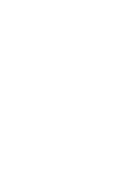 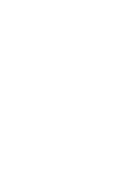 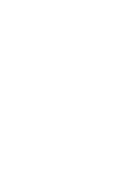 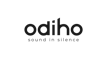 APPLICATIONS
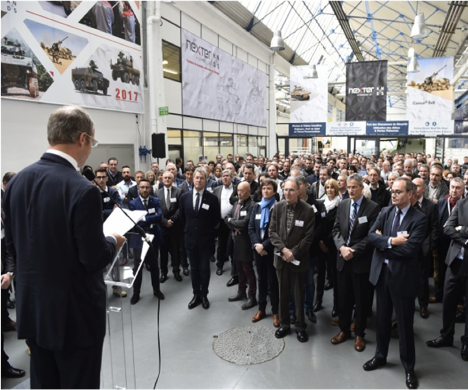 Du 1er au dernier rang,

le message est toujours 
100% intelligible,

Même sur les sites difficiles.
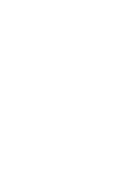 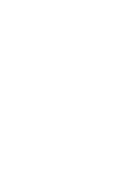 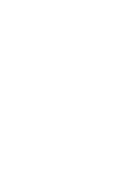 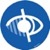 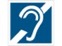 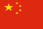 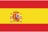 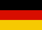 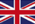 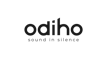 APPLICATIONS
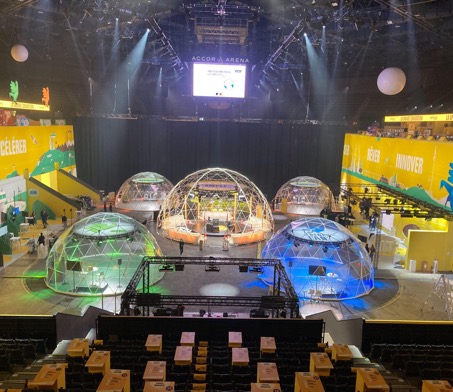 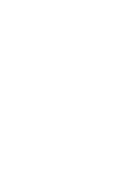 Conventions, conférences,
évènements, prises de parole multiples

100% audibles & confortables
100% silencieuses
Logistique réduite au minimum
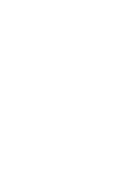 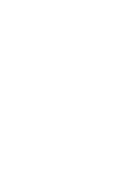 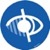 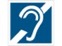 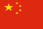 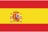 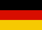 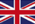 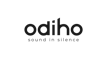 APPLICATIONS
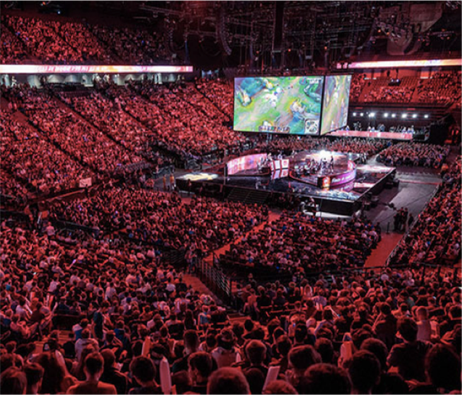 Plusieurs canaux disponibles, 
sans limite

Les contenus audio sont adaptés 
à chaque profil, à chaque usage.
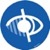 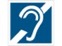 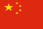 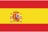 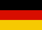 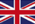 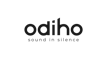 APPLICATIONS
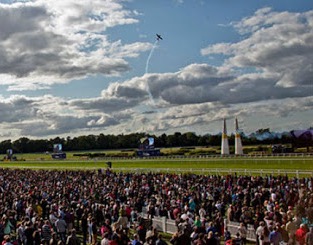 Évènements indoor / outdoor

Audio pour un très large public
Son sur de très longues distances

Moins d’installation / câblage
Réduction des coûts
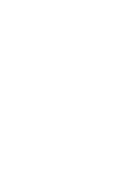 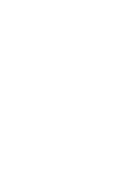 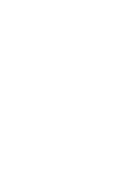 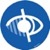 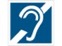 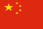 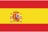 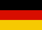 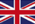 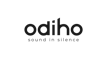 APPLICATIONS
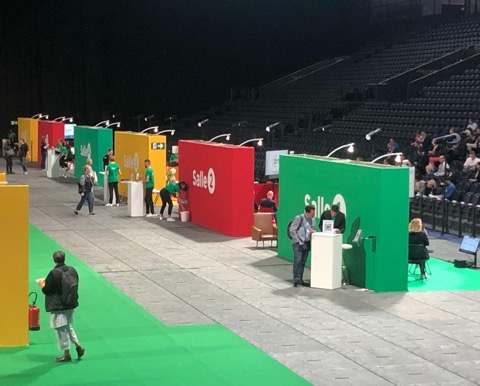 Conférences en silence


 
conférences multiples dans la même salle

Optimisation de l’espace
Aucun aménagement nécessaire
ex : cloisons de séparation antibruit
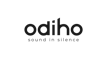 APPLICATIONS
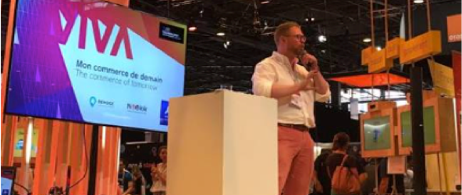 Sur le stand des exposants :
Présentation, démo, conférence presse
en silence, sans nuisance
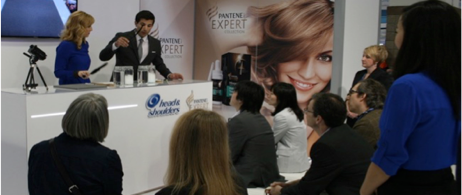 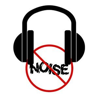 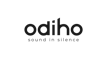 APPLICATIONS
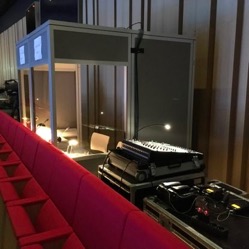 TRADUCTION SIMULTANEE

Sur site
A distance, sans cabine de traduction
Aucun matériel à louer, à distribuer
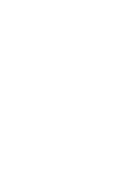 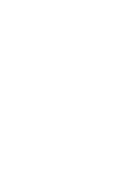 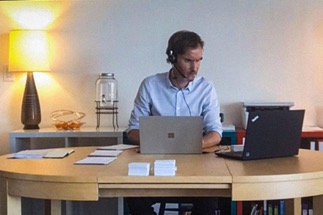 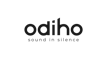 APPLICATIONS
Visites guidées
Executive tour
Learning expedition

Le guide et les participants
sans aucun matériel supplémentaire
que leur smartphone
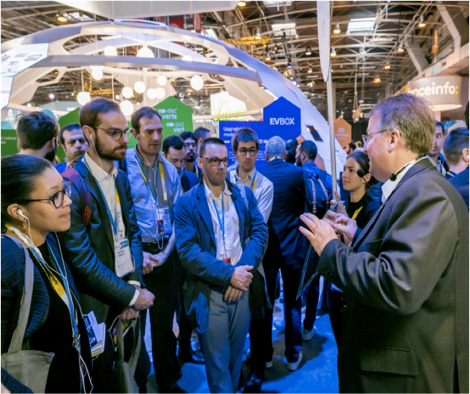 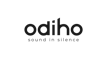 APPLICATIONS
LE SON DES ÉCRANS EN SILENCE

Les hauts parleurs sont coupés sur 
90% des écrans publics 

Avec le son en silence
la compréhension du message est facilitée
l’impact du message est optimisé
le message est plus convivial
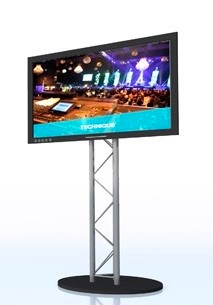 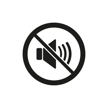 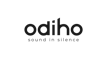 LES BÉNÉFICES
murs d’image

 
Le son en silence
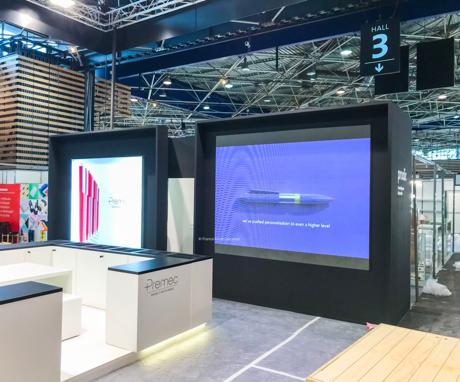 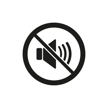 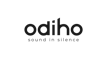 LES BÉNÉFICES
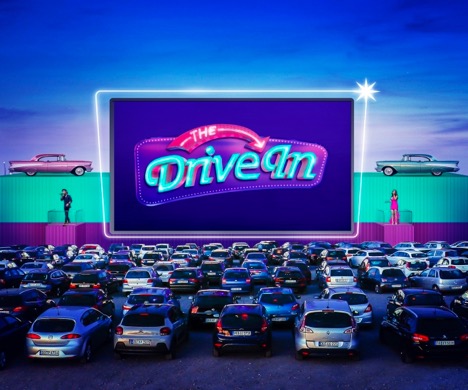 Événements spéciaux

Son des écrans 
Drive Inn
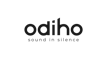 ACCÈS EN 1 CLICK
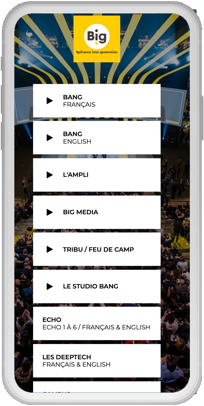 Make it easy !

Un simple QR codeà scanner

Pas d’application 
à télécharger
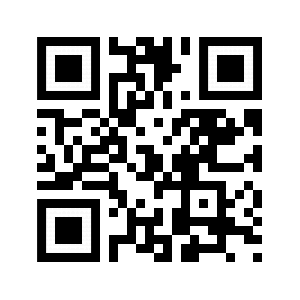 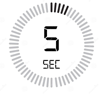 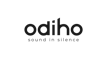 COVID-19
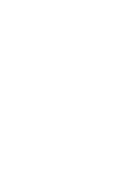 Protocole sanitaire : 

Distances & gestes-barrières 
Pas de matériel à distribuer
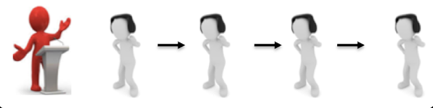 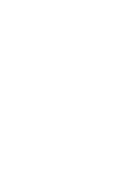 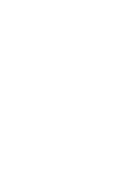 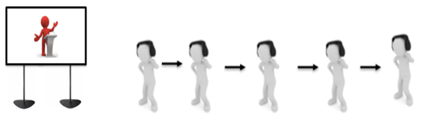 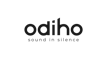 COVID-19
Ecoute à distance
Présentiel ou distanciel
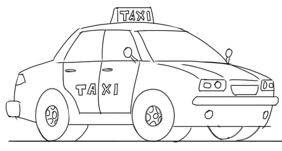 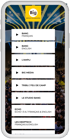 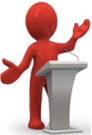 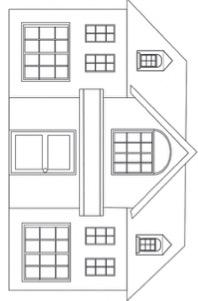 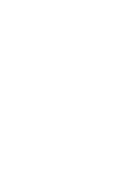 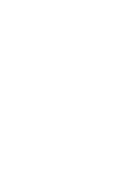 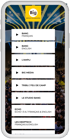 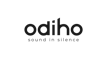 REVENUS ADDITIONNELS
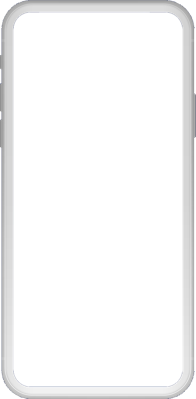 Branding
Sponsoring
Acquisition traffic web
Data visiteurs
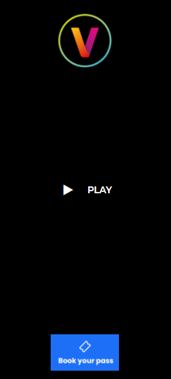 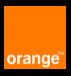 Los comentarios del partido ofrecido por
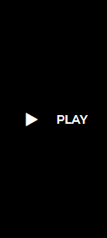 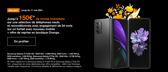 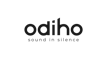 REVENUS ADDITIONNELS, R.O.I, RÉDUCTION DES COÛTS

Installation rapide, sans personnel qualifié

Réduction logistique : l’équipement personnel de chacun

Aménagements inutiles : pas de cloisons antibruit

Sponsoring de l’écran smartphone

Interprète à distance : pas de frais d’approche ni de cabines

Données et statistiques sur la fréquentation de l’évènement
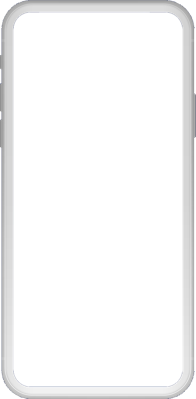 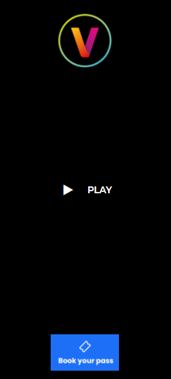 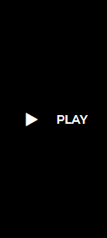 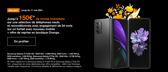 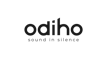 AVANTAGES
Audio confortable et intelligible, en toutes circonstances

Réduction logistique

Web-App via QR code : intuitif, pas d’application à télécharger

3G/4G/5G & Wifi : pas de réseau à déployer.

Nombre illimités d’auditeurs 

Nombre illimités de canaux

Marque blanche, intégrable à l’application existante
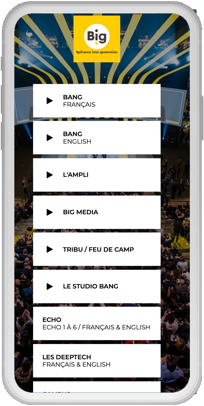 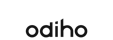 CLIENTS
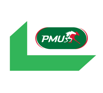 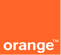 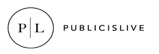 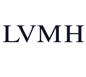 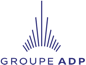 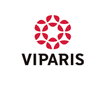 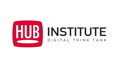 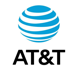 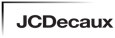 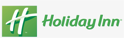 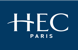 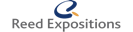 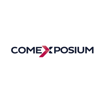 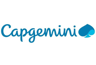 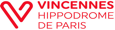 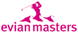 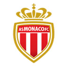 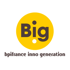 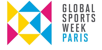 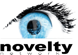 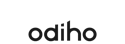 PARTENARIATS
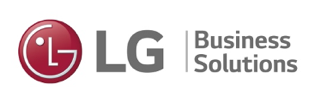 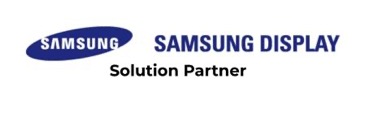 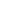 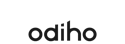 CHALLENGES REMPORTÉS
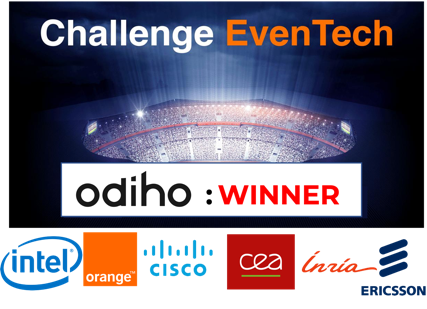 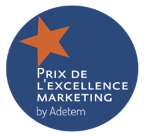 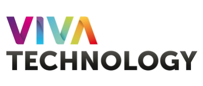 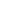 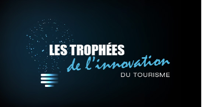 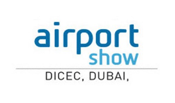 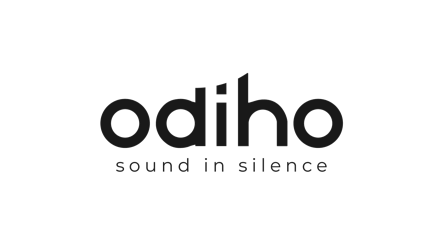 Contact : Gauthier DALLE
+33 669 915 486
gauthier.dalle@odiho.com